Conducting an RHC Evaluation and
What it means to your entity.
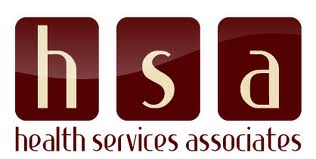 RHC EVALUATION
§ 491.11   Program evaluation. (J76)
 (a) The clinic or center carries out, or arranges for, an annual evaluation of its total program. (J77)
 (b) The evaluation includes review of:  (J78)
   (1) The utilization of clinic or center services, including at least the number of patients served and the volume of services; (J79)
   (2) A representative sample of both active and closed clinical records; and (J80)
   (3) The clinic's or center's health care policies. (J81)
RHC EVALUATION
(c) The purpose of the evaluation is to determine whether: (J82)
    (1) The utilization of services was appropriate;       	(J83)
    (2) The established policies were followed; and 	(J84)
    (3) Any changes are needed. (J85)
    (d) The clinic or center staff considers the 	findings of the evaluation and takes corrective 	action if necessary. (J86)
	[71 FR 55346, Sept. 22, 2006]
MANDATED PARTICIPANTS
Medical Director of the clinic
Non physician provider of the clinic
Community member

You may add any additional participants that you desire
ORGANIZATIONAL PROCESS, FUNCTIONS AND SERVICES
Utilize top 10 billed diagnoses
Review volume of services
Review High risk services
Review top 3 Chronic treated diagnoses
Review top 3 Acute treated diagnoses

Review convenience and timeliness of services/coordination of care
Within the office
Referrals for diagnostic and consultative
ORGANIZATIONAL PROCESS, FUNCTIONS AND SERVICES
Review Employee safety issues/incidents
Review Patient/visitor safety issues/incidents
Review grievances and complaints
PERFORMANCE IMPROVEMENT
Have a policy regarding the Annual meeting
Review any PI (Performance Improvements)
Review previous year & determine ongoing status or not
Decide on any new PI and list goals/ desired measureable outcomes.
UTILIZATION OF SERVICES
One year of data
If numbers are not available in any area, review and create a system to capture the data in future meetings.
UTILIZATION OF SERVICES
Number of patient seen by Insurance
Medicare
Medicaid
Medicaid HMO
Commercial
Self Pay

Number of patients seen by age groupings
0-5, 6-12, 13-18, 19-34, 35-50, 51-65, 65+

Number of patients by gender
UTILIZATION OF SERVICES
Number of in house labs performed
Urinalysis
Hemoglobin/Hematocrit
Pregnancy
Glucose
Stool Occult
Culture preparations

Number of labs sent out
Tracking
UTILIZATION OF SERVICES
Number of radiology services performed within the clinic setting.
Number of diagnostic test referrals
Number of consultative referrals
DECISION MAKING
All of the data reviewed is now compiled and the Annual Advisory Committee begins to analyze and decide:
Does the clinic need to add or delete any services?
Are the hours of operations appropriate to meet the needs?
Are there specific problems with patient care (referrals, labs, return calls, RX, etc) that need to be discussed and addressed?
Are there enough staff to meet the needs of the clinic?

It is also beneficial to bring in Patient Satisfaction results into this part of the discussion.
PATIENT RECORDS
Review active chart reviews conducted throughout the year and analyze any needs, training, documentation, etc.
Review inactive charts review conducted throughout the year and analyze any specific concerns as to why patients have become inactive.
Relocation
Children become adults
Dissatisfaction
Death
POLICIES & PROCEDURES
Review the relevance of current policies/procedures
Any changes needed?
New procedures?
Any eliminations?
NEXT STEPS
Create a timeline for implementation and follow of any needs/changes/etc.
Assign tasks and provide reporting guidelines and time frames.
Questions 
And 
Answers
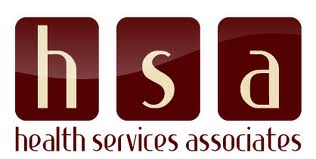 Julie Quinn, CPA
Health Services Associates, Inc
54 Pheasant Lane
Ringgold, GA 30736
PH:  231-250-0244
Email:  jquinn@hsagroup.net
Web:  www.hsagroup.net